دراسات مستقلة
Independent studies
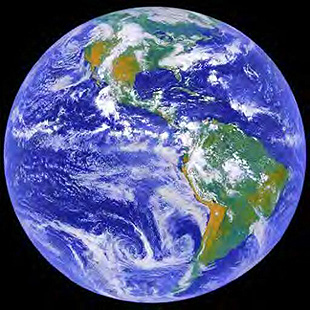 Pro. Mohamed E. Hafez
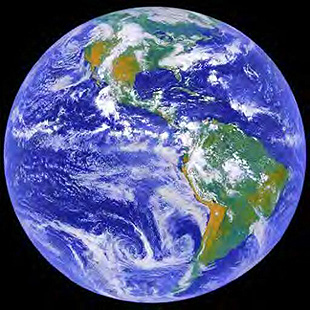 تقييم الأثر البيئي
المفهوم والأهداف والضوابط
المحاور الرئيسية
سوف يتم في هذه المحاضرة تقديم شرح لمفهوم تقييم الأثر البيئي، وأهدافه، ومراحل تطوره، وعوامل نجاحه، ثم يخصص جزء من الوقت لطرح الأسئلة والملاحظات من الدراسين. وعلى ضوء ذلك تنحصر المحاور الرئيسية للموضوع في الآتي:

تعريف المقصود بتقييم الاثر البيئي
بيان أهداف تقييم الأثر البيئي
عرض نبذه عن مراحل تطور مفهوم تقييم الأثر البيئي
توضيح أهم الضوابط المؤدية لنجاح تطبيق هذا المفهوم.
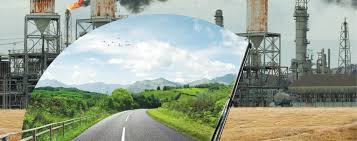 مفهوم تقييم الأثر البيئي
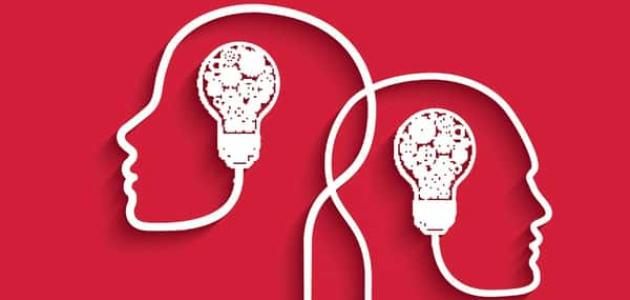 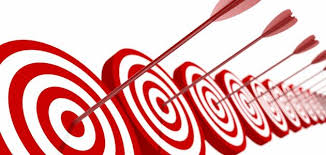 أهداف تقييم الأثر البيئي
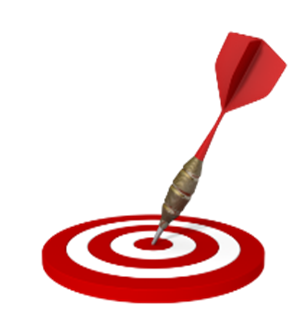 الأهداف قصيرة المدى
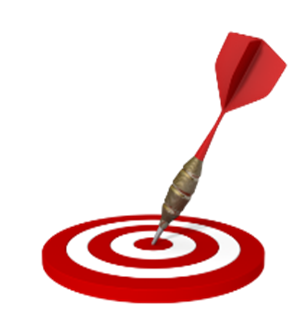 الأهداف بعيدة المدى
تطور مفهوم تقييم الأثر البيئي
بدأ ظهور مفهوم تقييم الأثر البيئي مع بداية السبعينات من القرن العشرين في الولايات المتحدة الأمريكية، ثم بعد ذلك زاد الاهتمام بموضوع تقييم الأثر البيئي للمشاريع على المستويات الدولية بوصفه احد أهم الأساليب التي من شأنها تحسين إدارة الموارد البيئية و ضمان استدامتها.
ففي الفترة 1970 – 1975 ظهر مفهوم تقييم الأثر البيئي ووضع أسس تقييم التأثير البيئي الأولية وتطبيقاتها في الولايات المتحدة الأمريكية- كما سبق الذكر- ثم تم الانتشار في بعض البلاد منها: أستراليا، كندا، نيوزيلندا.
وفي الفترة 1975 – 1980 ادخلت تقنيات حديثة في عملية التقييم مثل "تقييم الأخطار"، ذلك ووضع خطوط ارشادية في عمليات التنفيذ منها: عمليتي الفحص ودراسة النطاق، وتم البدء بأخذ التأثيرات الاجتماعية بعين الاعتبار عند التقييم.
تطور مفهوم تقييم الأثر البيئي
وفي الفترة 1980 – 1990 تم تحديث وتجديد الهياكل العلمية والمؤسساتية لتقييم الأثر البيئي، والتنسيق بين عملية تقييم الأثر البيئي والعمليات الأخرى الموازية لها مثل: تقييم المشاريع و تخطيط استخدامات الأراضي، كذلك إدخال مفهوم التأثيرات المتراكمة، وزيادة الاهتمام بآليات المراقبة والمتابعة، وتبني مزيد من الدول عملية تقييم الأثر البيئي في خطط التنمية الموضوعة.
ومنذ 1990 مع التوجه نحو الاستدامة والخطط الاستراتيجية، تزامن معها زيادة ملحوظة في التدريب الدولي وبناء القدرات، وتطوير الخطط والسياسات في إطار التقييم البيئي الاستراتيجي، وتطبيق عملية تقييم الأثر البيئي في جميع البلاد المشاركة في منظمة التعاون والتنمية الاقتصادية، وكذلك في عدد كبير من الدول النامية والدول ذات الاقتصاديات المتحولة.
ضوابط تقييم الأثر البيئي
لا بد من أن تتحقق في عملية تقييم الأثر البيئي مجموعة من الضوابط والخصائص التي من شأنها ضمان تحقيق النجاح لهذه العملية. ويمكن تلخيص هذه الضوابط بما يلي:
 وضوح الهدف: يجب ان تقوم دراسة تقييم الاثر البيئي على أهداف واضحة تعمل على ضمان مستوى عالي من الحماية البيئية.
الملائمة: يجب أن يتلاءم تقييم الاثر البيئي مع طبيعة المشروع والظروف المحيطة به.
المشاركة: يجب ان يضمن تقييم الاثر البيئي مشاركة الجهات المهتمّة والمتأّثرة بالمشروع.
الشفافية: عملية تقييم التأثير البيئي يجب أن تتسم بالوضوح، وسهولة الفهم والشفافية.
التطبيقية: يجب أن تتصف عملية تقييم الأثر البيئي بإجراءات قابلة للتطبيق تهدف إلى التخفيف من التأثيرات السلبية.
الكفاءة: يجب ان تتسم عملية تقييم الاثر البيئي بالكفاءة الفنية والاقتصادية لتجنب الخسائر والاخطار.
الثقة بالنتائج: يجب ان يتم اعداد تقييم الاثر البيئي بأسلوب مهني وموضوعي قائم على معلومات دقيقة.
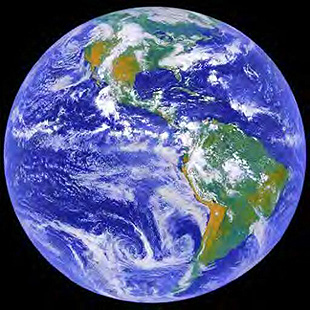 الإطار العلمي
لتقييم الأثر البيئي
ما مشروعك التطبيقي
يتم الاختيار من قبل الدارسين لموضوع بحثي في المملكة العربية السعودية ويفضل تطبيق خطوات تقييم الأثر البيئي عليه؛ حيث سيقوم كل دارس بدراسة البحث المختار الخاص به، وفهمه بشكل دقيق، والتطبيق عليه.
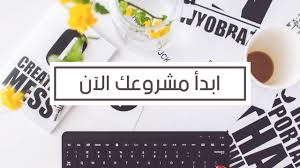 To Be Continued